September  2023
Project: IEEE P802.15 Working Group for Wireless Personal Area Networks (WPANs)

Submission Title: [TG15.6ma Closing Report for September 2023]
Date Submitted: [14th September 2023]	
Source: [Ryuji Kohno1,2,] [1;Yokohama National University, 2;YRP International Alliance Institute(YRP-IAI)]                                                                   
Address [1; 79-5 Tokiwadai, Hodogaya-ku, Yokohama, 240-8501 Japan
               2; YRP1 Blg., 3-4 HikarinoOka, Yokosuka-City, Kanagawa, 239-0847 Japan]
Voice:[1; +81-90-5408-0611], FAX: [+81-45-383-5528], 
Email:[1: kohno@ynu.ac.jp,  2: kohno@yrp-iai.jp] Re: []
Abstract:	[This document contains closing report for TG15.6ma for Revision of P802.15.6-2012 with Enhanced Dependability September 2023.]
Purpose:	[information]
Notice:	This document has been prepared to assist the IEEE P802.15.  It is offered as a basis for discussion and is not binding on the contributing individual(s) or organization(s). The material in this document is subject to change in form and content after further study. The contributor(s) reserve(s) the right to add, amend or withdraw material contained herein.
Release:	The contributor acknowledges and accepts that this contribution becomes the property of IEEE and may be made publicly available by P802.15.
Slide 1
September  2023
IEEE 802.15 TG6ma (Revision of IEEE802.15.6-2012) Closing ReportIn Personal and Virtual Hybrid Interim SessionBuckhead, Atlanta, Georgia, USASeptember 14th, 2023Ryuji KohnoYokohama National University(YNU),YRP International Alliance Institute(YRP-IAI)
Slide 2
September  2023
Objectives of TG 6ma – Enhanced Dependability Body Area Network (ED-BAN)
Objective: Enhancements to the BAN Ultra Wideband (UWB) physical layer (PHY) and media access control (MAC) to support enhanced dependability to a human BAN (HBAN) and adds support for vehicle body area networks (VBAN), a coordinator in a vehicle with devices around the vehicular cabin.
Action:  
Update draft#1.7 of  Draft Proposals for Pre-Ballot
Comment resolution for draft#1.7
Performance Evaluation of Technologies in PHY; Channel Coding According to 8 QoS Levels of Packets and  Coexistence Levels, Interference Mitigation, etc.  
Performance Evaluation of Technologies in MAC; Channel Management, CCA, Hybrid Contention Free/Access Protocol According to 8 QoSs and Coexistences.
Harmonization or Commonality with 4ab in Coexistence and Feasible Implementation of 6ma and 4ab
Feasibility of TSN of 802.1 in MAC
Next Things to Do：
Finalize draft#1 for Letter Ballot
Slide 3
doc.:IEEE802.15.23-512-00-06ma
September  2023
TG15.6ma Interim Session Schedule for 10-14th, Sept. 2023
TG15.6ma has three own sessions such as
Session1(Virtual RM#2)  AM2  10:30-12:30  Sept. 10(MON) in Atlanta time,  23:30 Set.10 -1:30  Sept 11(TUE) in JST/KST
Session2(Virtual RM#2)  AM1  8:00-10:00  Sept. 11(TUE) in Atlanta time,  21:00-23:00 Sept. 12(TUE) in JST/KST
Session3(Virtual RM#2)  AM1  9:00-10:00  Sept. 12(WED)in Atlanta time,  22:00-23:00 Sept. 12(WED) in JST/KST
Session4(Virtual RM#3) AM2  10:30-12:30  Sept. 13(THU) in Atlanta time,  23:30 Set.13 -1:30  Sept 14(FRI) in JST/KST
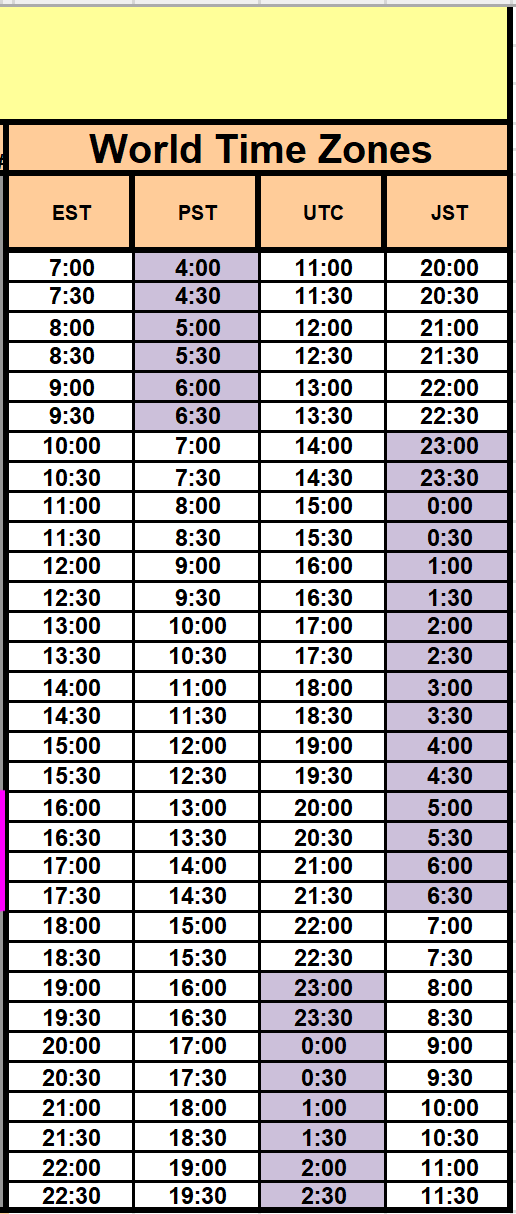 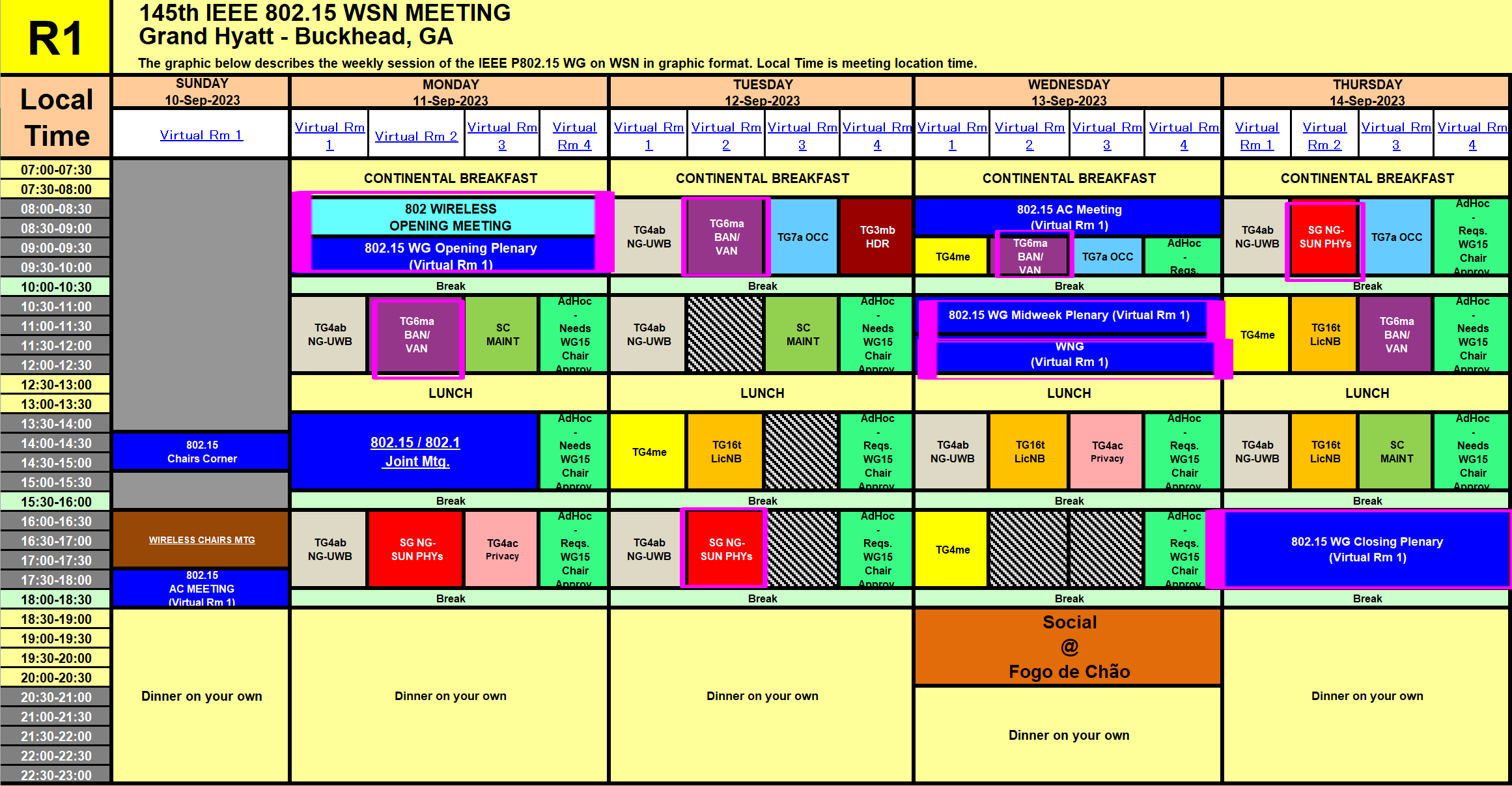 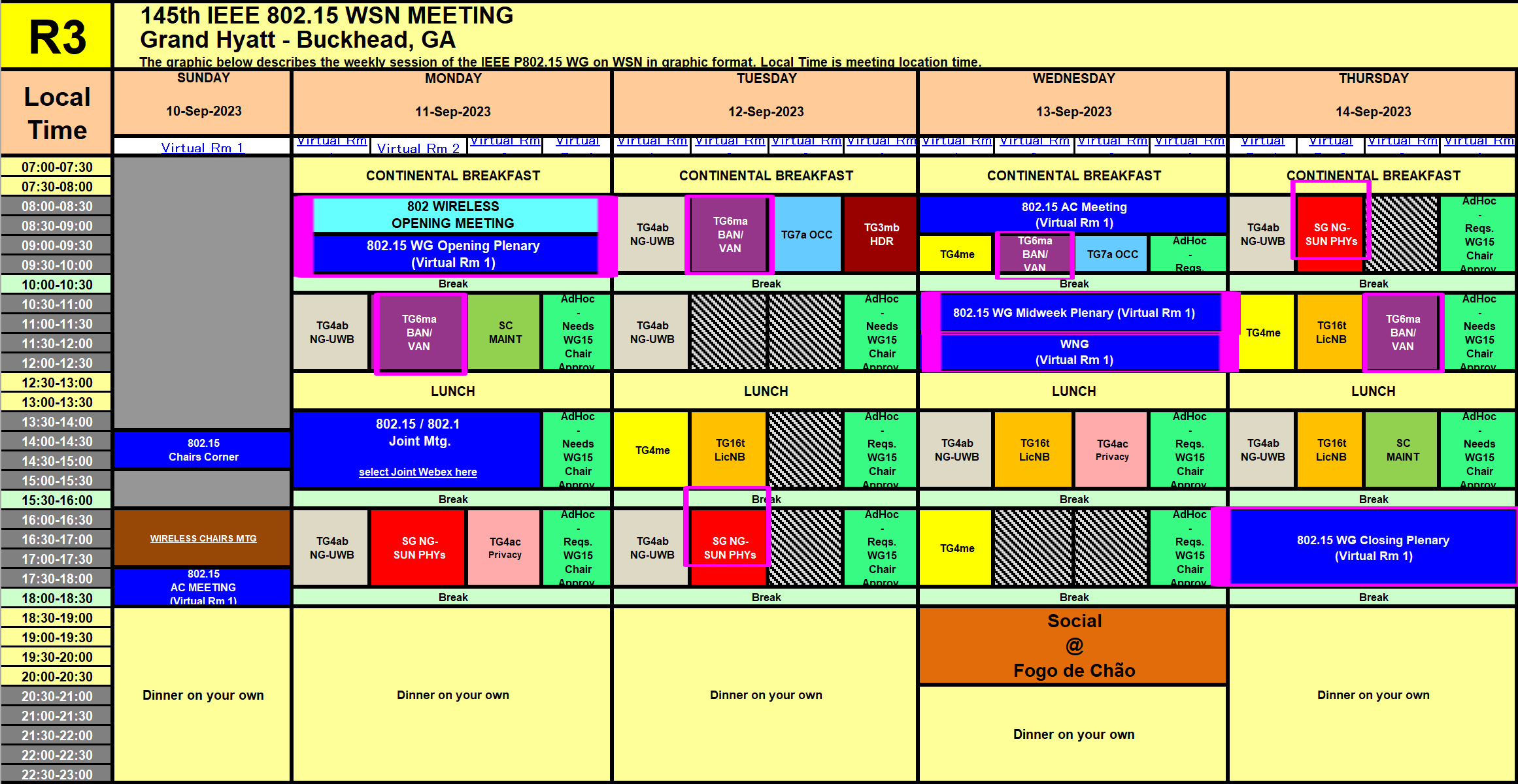 Slide 4
September  2023
TG15.6ma Plenary Session Schedule for 10-14th, Sept. 2023
TG15.6ma has three own sessions such as
Session1(Virtual RM#2)  AM2  10:30-12:30  Sept. 10(MON) in Atlanta time,  23:30 Set.10 -1:30  Sept 11(TUE) in JST/KST
Session2(Virtual RM#2)  AM1  8:00-10:00  Sept. 11(TUE) in Atlanta time,  21:00-23:00 Sept. 12(TUE) in JST/KST
Session3(Virtual RM#2)  AM1  9:00-10:00  Sept. 12(WED)in Atlanta time,  22:00-23:00 Sept. 12(WED) in JST/KST
Session4(Virtual RM#3) AM2  10:30-12:30  Sept. 13(THU) in Atlanta time,  23:30 Set.13 -1:30  Sept 14(FRI) in JST/KST
Virtual Room 2
802.15 - Sept. Mtg.  Rm2Join informationMeeting link: https://ieeesa.webex.com/ieeesa/j.php?MTID=m9dab7419812901713e7c516ee2b4f16f
Meeting number: 2337 494 6802Password: 80215septmtgrm2
Virtual Room 3
802.15 - Sept. Mtg.  Rm3Join informationMeeting link: https://ieeesa.webex.com/ieeesa/j.php?MTID=me5cd111cc5da92e523b310b681b4f2fc
Meeting number: 2348 594 2905Password: 80215septmtgrm3
Slide 5
September  2023
Agenda items for the week
TG15.6ma meeting call to order
Call for essential patents and policies & procedures reminder 
Approve last meeting minutes: TG 15.6ma Meeting Minutes for July 2023                                  doc.#15-23-0405-01-06ma
Agenda of TG15.6ma September Meeting                                                                                   doc.#15-23-0442-02-06ma   
Review and Summary
1.  Overview of TG15.6a Activity for Revision of IEEE802.15.6 BAN with Enhanced Dependability                         
                                                                                                                                                  doc.#15-23-0455-01-06ma
2.   Progress and Action Items for Draft#1                                                                                 doc.#15-23-0360-01-006ma
 Draft pre-ballot comment resolution                                                                                     doc.#15-23-0457y-00-06ma  
 Rescheduling Timeline                                                                                                         doc.#15-23-0361-01-06ma
     Presentation
Qualitative approach to coexistence and QoS mechanisms                                                 doc.#15-23-0101-04-06ma
Definition of Coexistence Levels and How to Support Higher Levels                                    doc.#15-22-0631-05-06ma
Simulation results for Nagoya I. T. and YRP-IAI MAC proposal                                           doc.#15-23-0242-02-06ma
Proposed text for 6ma MAC - 4. General framework elements                                             doc.#15-23-0322-01-06ma
Proposed text for 6ma MAC - Beacon Access Phase                                                           doc.#15-23-0367-01-06ma
Proposal of control and data channels unification for 6ma MAC                                           doc.#15-23-0387-01-06ma 
Ranging and localization in TG6ma                                                                                       doc.#15-23-0402-01-06ma
Preliminary performance evaluation of ranging in coexience environment                            doc.#15-23-0353-02-06ma
TG6ma Channel Model Document for Enhanced Dependability                                            doc.#15-23-0519-04-06ma
MAC Protocol Proposal for Multiple BAN Environment (Level 1,2,3)                                     doc.#15-23-0639-03-06ma
Overview of Ranging and Localization of TG6ma                                                                  doc.#15-23-0AAA-00-06ma 
Overview of FEC proposals for 15.6ma                                                                                 doc.#15-22-0611-05-06ma
Concept of channel coding for IEEE802.15.6ma                                                                   doc.#15-23-0244-01-06ma
14. Evaluation of IEEE 802.15.6 Ultra-wideband Physical Layer Utilizing Super Orthogonal Convolutional Code
                                                                                                                                                   doc.#15-22-0562-05-06ma
15. MAC Protocol Proposal for Multiple BAN Environment (Level 1,2,3)                                    doc.#15-23-0408-02-06ma
18. Progress Report of TG6ma                                                                                                   doc.#15-23-0056-04-06ma
19. Timeline of TG6ma                                                                                                               doc.#15.23-0407-01-06ma
Slide 6
September  2023
QoS Levels of Packets corresponding to User Priority
In Std.15.6 WBAN systems, a various data such as vital signs, skin temperature,  blood pressure, ECG, EEG, ECoG, and vehicle controlling commons have different QoS levels corresponding to user priority.

In 15.6ma for dependable WBAN for human and vehicles, data packet transmission should be dependable according to QoS levels even in various classes of coexistence environment.

Therefore, appropriate sets of error controlling scheme with FEC and hybrid ARQ corresponding to QoS levels have been standardized in 15.6ma,
Slide 7
September  2023
Definition of Coexistence Environment Classes
The coexistence class has been redefied to 8 levels, which can be represented by 3 bits and would be suitable to include in PHY or MAC headers.
Slide 8
September  2023
FEC/HARQ for 8 Coexistence Classes × 8 QoS Packet Levels
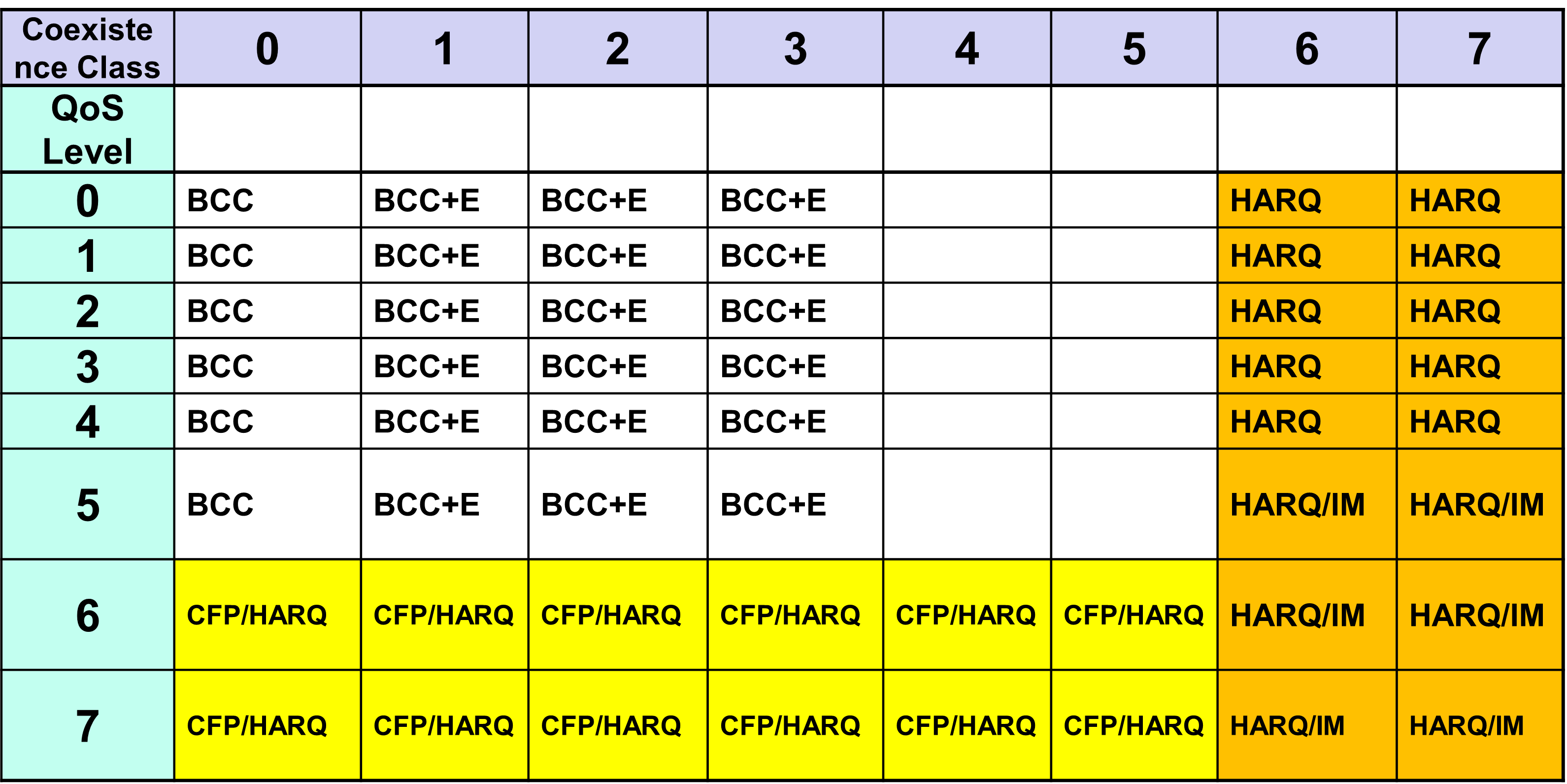 FEC codes and Hybrid ARQ have been designed for 8 × 8 = 64 combinations for QoS levels and Coexistence classes under various standard of channel models.
Slide 9
Finalize Std Draft V1
August 2023
SB recirculation if required
Jun 2024
September  2023
EC approval to SB, SB submission
Mar 2024
TG 6ma Timeline
SB recirculation
May  2024
RevcomSubmission
June 2024
Notes:  SASB/RevCom scheduled for 2024 a guess
Slide 10
September  2023
Timeline details.
Note: the deadlines are subject to change.
Slide 11
September  2023
Contributions
・TG15.6ma opening report for September 2023 meeting                                              15-23-0469-02-06ma
・TG15.6ma Agenda of September Meeting in 2023                                                      15-23-0442-06-06ma
・TG6ma Progress Report                                                                                               15-23-0056-04-06ma
・Overview of TG15.6a Activity for Revision of IEEE802.15.6 BAN with Enhanced Dependability 455-01-06ma
・Progress and Action Items for Draft#1                                                                          15-23-0360-01-006ma
・Draft pre-ballot comment resolution                                                                              15-23-0457-00-06ma  
・Rescheduling Timeline                                                                                                  15-23-0361-01-06ma
・Qualitative approach to coexistence and QoS mechanisms                                         15-23-0101-04-06ma
・Definition of Coexistence Levels and How to Support Higher Levels                            15-22-0631-05-06ma
・Simulation results for Nagoya I. T. and YRP-IAI MAC proposal                                    15-23-0242-02-06ma
・Proposed text for 6ma MAC - 4. General framework elements                                 　 15-23-0322-01-06ma
・Proposed text for 6ma MAC - Beacon Access Phase                                                    15-23-0367-01-06ma
・Proposal of control and data channels unification for 6ma MAC                                    15-23-0387-01-06ma 
・Ranging and localization in TG6ma                                                                                15-23-0402-01-06ma
・Preliminary performance evaluation of ranging in coexience environment                     15-23-0353-02-06ma
・TG6ma Channel Model Document for Enhanced Dependability                                    15-23-0519-04-06ma
・MAC Protocol Proposal for Multiple BAN Environment (Level 1,2,3)                             15-23-0639-03-06ma
・Overview of Ranging and Localization of TG6ma                                                          15-23-0AAA-00-06ma 
・Overview of FEC proposals for 15.6ma                                                                          15-22-0611-05-06ma
・Concept of channel coding for IEEE802.15.6ma                                                            15-23-0244-01-06ma
・Evaluation of IEEE 802.15.6 Ultra-wideband Physical Layer Utilizing Super Orthogonal Convolutional Code
                                                                                                                                            15-22-0562-05-06ma
・MAC Protocol Proposal for Multiple BAN Environment (Level 1,2,3)                              15-23-0408-02-06ma
・Progress Report of TG6ma                                                                                             15-23-0056-04-06ma
・Timeline of TG6ma                                                                                                          15.23-0407-01-06ma
・TG15.6ma closing report for September 2023 meeting                                                   15-23-0512-00-06ma
・ TG15.6ma September 2023 meeting minutes                                                                15-23-0513-00-06ma
Slide 12
September  2023
Contacts and Conference call
Chair;           Ryuji Kohno, YNU/YRP-IAI
      kohno@ynu.ac.jp, kohno@yrp-iai.jp
Vice-Chair;   Marco Hernandez, YRP-IAI/CWC
      Marco.Hernandez@ieee.org
      Daisuke Anzai, NIT  anzai@nitech.ac.jp
Secretary; Takumi Kobayashi, YNU/TCU
      kobayashi-takumi-ch@ynu.ac.jp
Technical Coeditors;     Minsoo Kim, YRP-IAI
      minsoo@minsookim.com
      Seong-Soon Joo, Korea Platform Service Technology (KPST)      wowbk@kpst.co.kr
Slide 13
September  2023
Thank You !

Any Questions ?
Slide 14